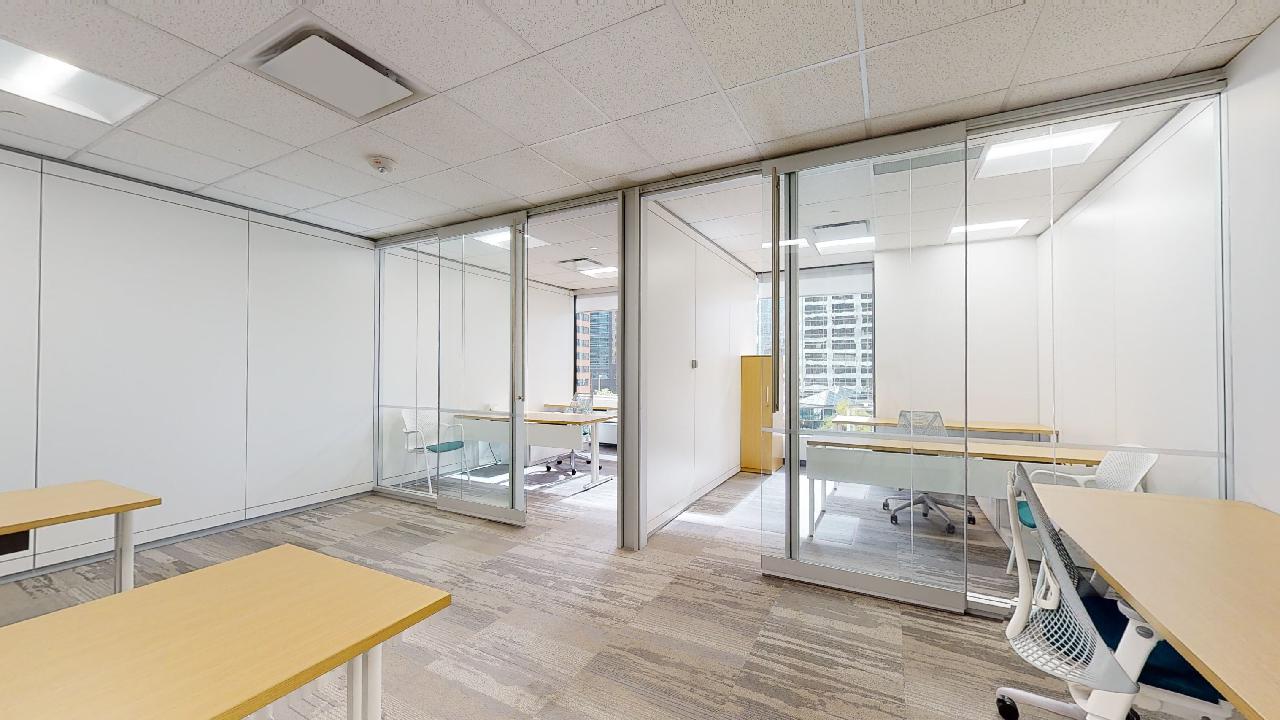 About Suite 440
2 offices and open workstations  | 978 SF
Grow your business in the center of it all. The common space is equipped with TV, waiting area, and kitchenette with new appliances. It’s filled with plush soft-seating and locally made, original art pieces. Wi-Fi ensures smooth sailing.

Bright natural light amplifies the space which comes fully furnished with sit-stand working desks and premium task chairs.
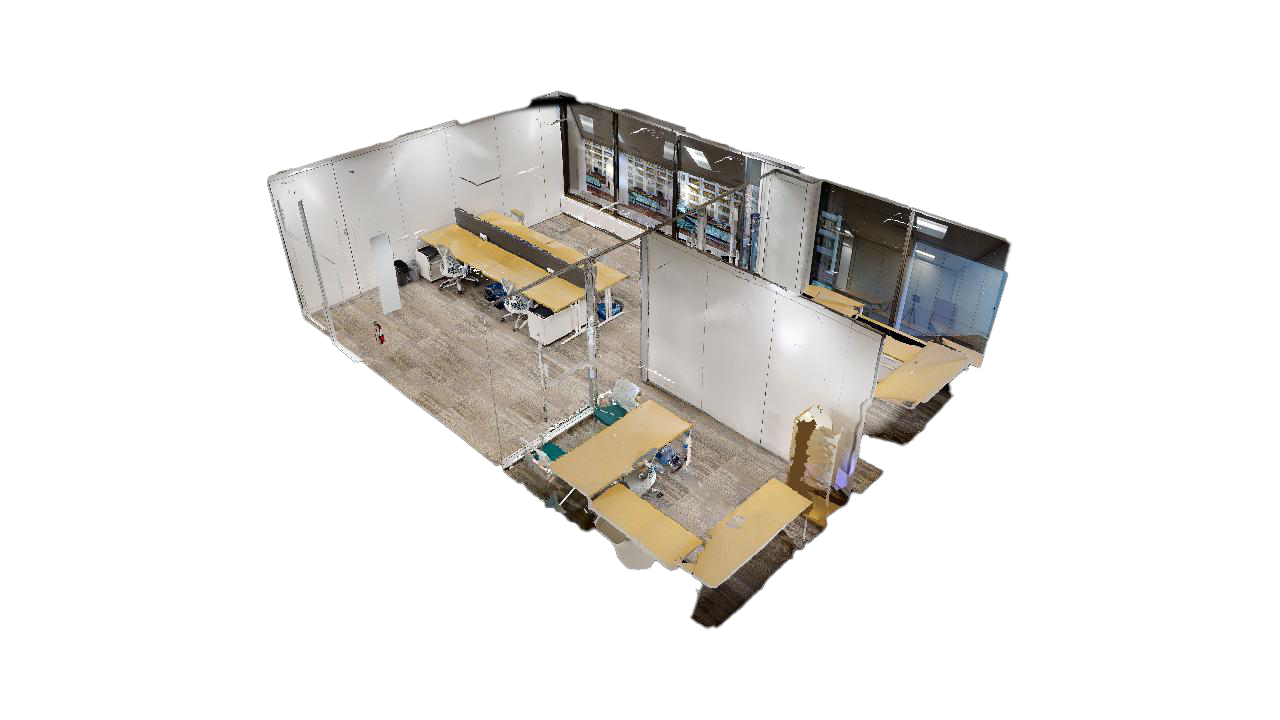 Sit-stand desks

Fully-wired and furnished

Large windows overlooking downtown Calgary

Small reception area
Suite 440
978 SF
Bow Valley Square
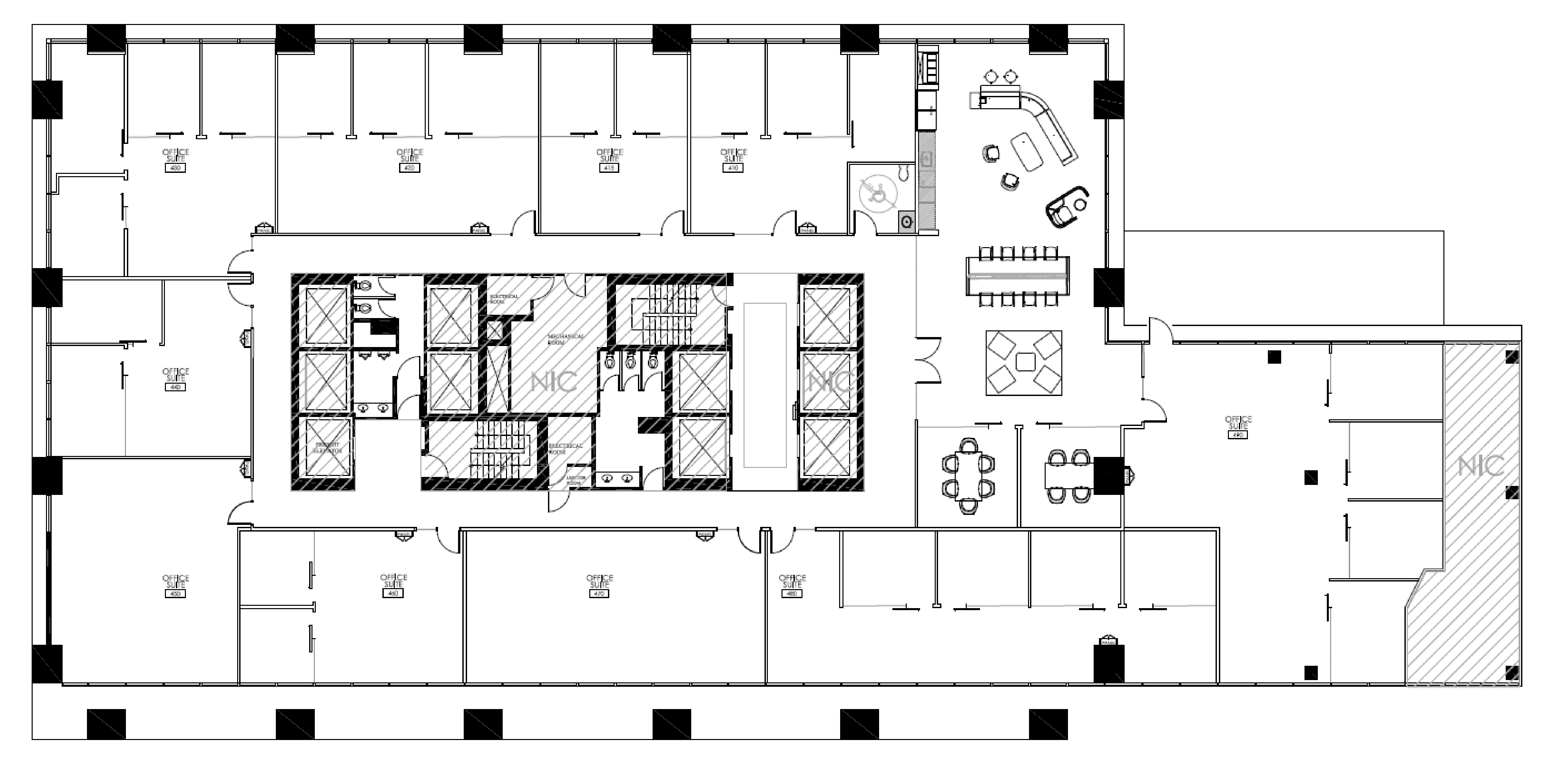 Contact us today!
Available:
September 1, 2024
4th Floor
Multi-use shared meeting rooms

Original local artworks

Fully-wired and furnished

Large windows overlooking Toronto
Suite 440 | 978 SF
Bow Valley Square
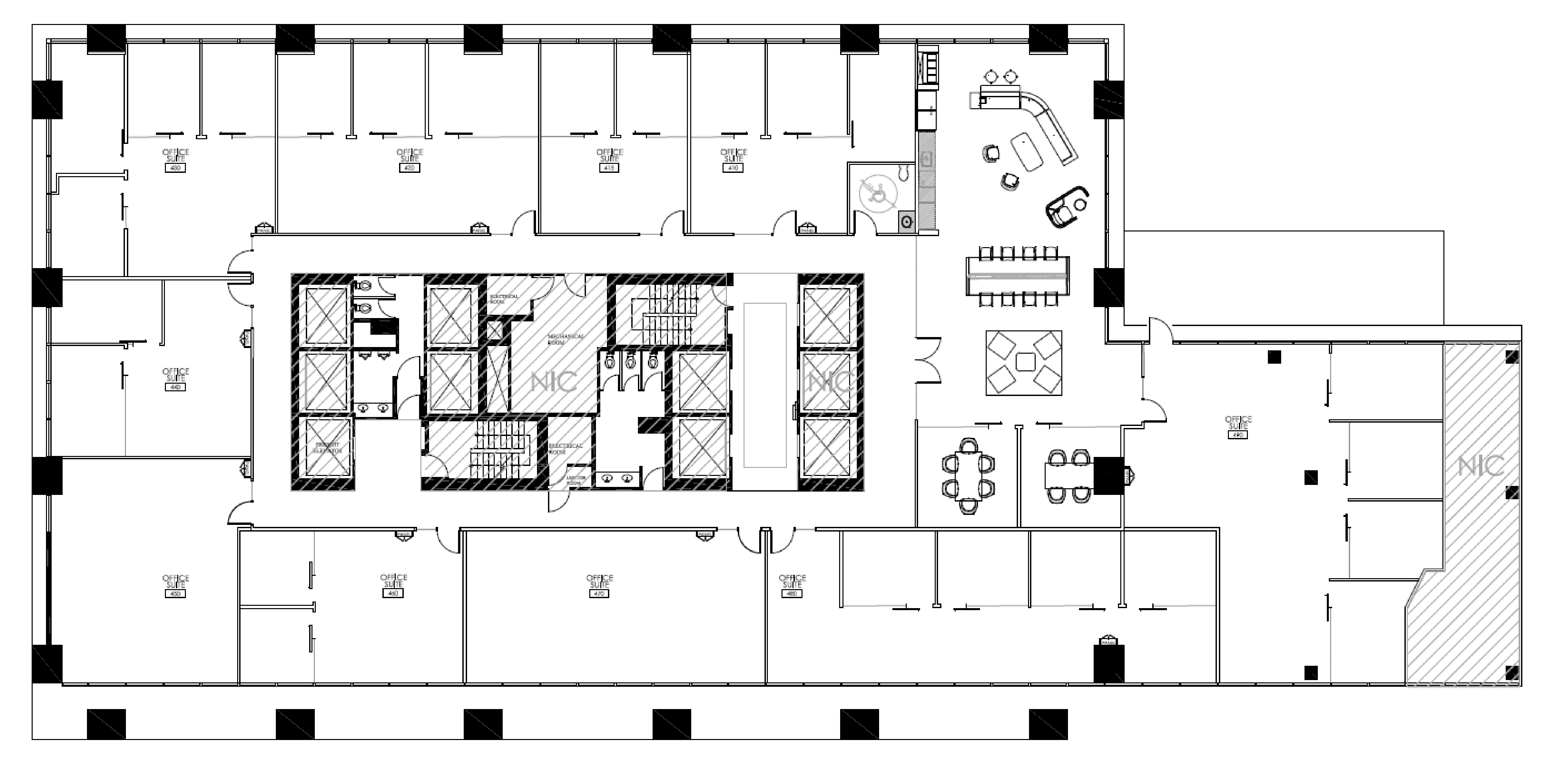 Suite 430
Suite 420
Suite 415
Suite 410
Suite 440
Suite 490
Contact us today!
Suite 450
Suite 460
Suite 470
Suite 480
Available:
September 1, 2024
Office
Shared Meeting Room
Kitchenette & Lounge
Elevators
Connect
Sara Tokhanbeigi
Manager, Office Leasing

Mobile: 604.893.3295
Email: stokhanbeigi@oxfordproperties.com